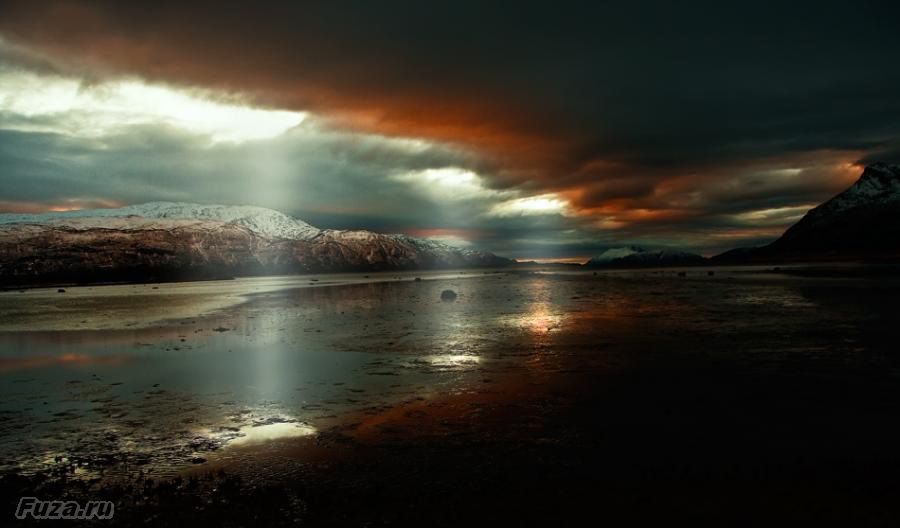 VELKOMMEN TILFOF & KREATIV FOTO
LANDSKAB OG MENNESKER
6. SEP. – 11. OKT. 2011
VELKOMMEN
ELEVATORTALE
6 X FOTOTIRSDAG
DINE FORVENTNINGER
 PRÆSENTATION
OPGAVE
FOF kreativ foto – Fotograf Diana Lovring - 06.09.11-11.10.11
ELEVATORTALEN

NAVN

LIDT OM DIG

FOTOINTERESSER
FOF kreativ foto – Fotograf Diana Lovring - 06.09.11-11.10.11
12 TIMERS FOTOSJOV

MÅLET MED KURSET ER AT I BLIVER BEDRE TIL AT SPOTTE MOTIVET OG 
LÆRER JERES KAMERA BEDRE AT KENDE I PROCESSEN


GENNEMGANG AF JERES BILLEDER
”TEORI” OG FOTOSNAK OM MOTIVVALG, LYS, SKYGGER…
PRÆSENTATION AF FOTOGRAF TIL INSPIRATION OG NÆSTE UGES OPGAVE
NÆSTE UGES OPGAVE
FØRSTE 3 GANGE = LANDSKABSFOTOGRAFI
SIDSTE 3 GANGE = PORTRÆTFOTOGRAFI
FOF kreativ foto – Fotograf Diana Lovring - 06.09.11-11.10.11
DINE FORVENTNINGER
UDDELING OG UDFYLDNING AF ARK
FOF kreativ foto – Fotograf Diana Lovring - 06.09.11-11.10.11
TRÆER
GENRE : LANDSSKAB

JOAKIM ESKILDSEN
”TRÆER” & ”EDGES”

LARS VAN DEGOOR
BILLEDER AF TRÆER
FOF kreativ foto – Fotograf Diana Lovring - 06.09.11-11.10.11
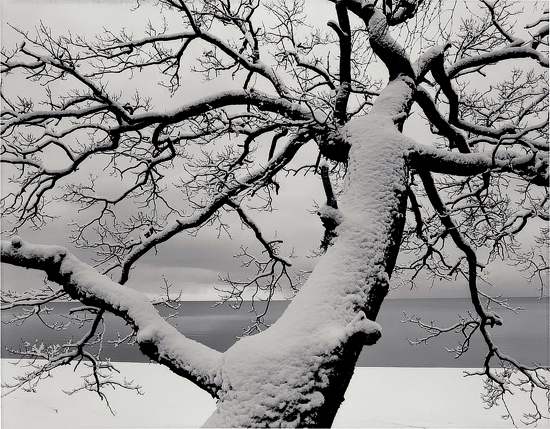 FOF kreativ foto – Fotograf Diana Lovring - 06.09.11-11.10.11
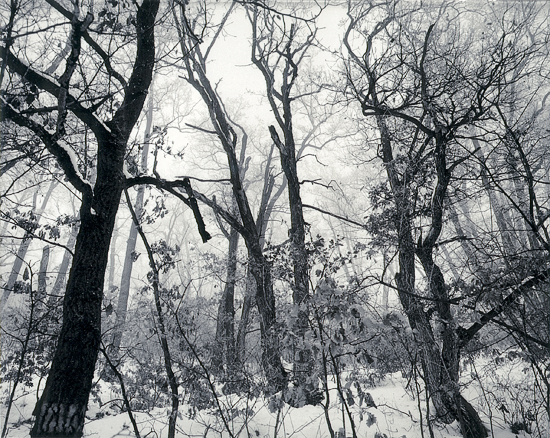 FOF kreativ foto – Fotograf Diana Lovring - 06.09.11-11.10.11
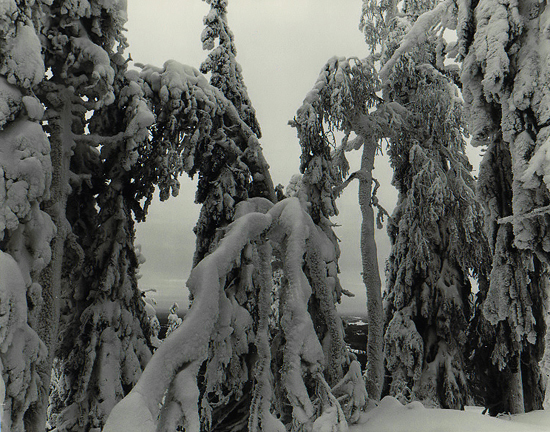 FOF kreativ foto – Fotograf Diana Lovring - 06.09.11-11.10.11
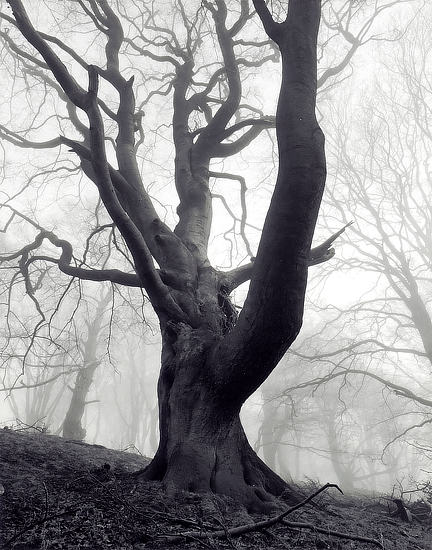 FOF kreativ foto – Fotograf Diana Lovring - 06.09.11-11.10.11
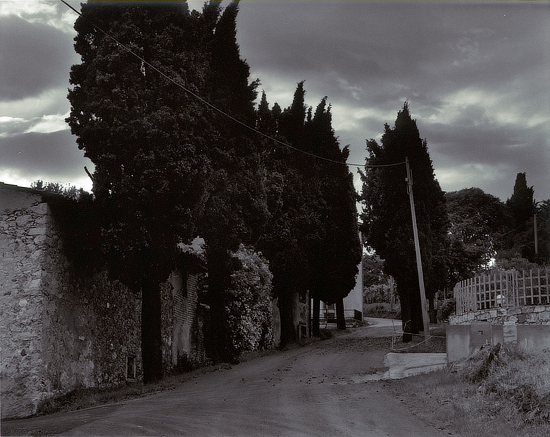 FOF kreativ foto – Fotograf Diana Lovring - 06.09.11-11.10.11
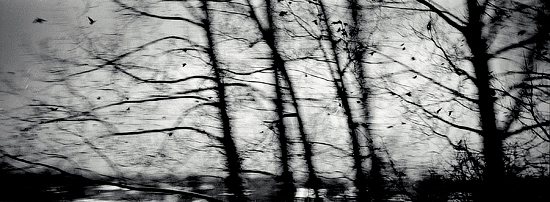 FOF kreativ foto – Fotograf Diana Lovring - 06.09.11-11.10.11
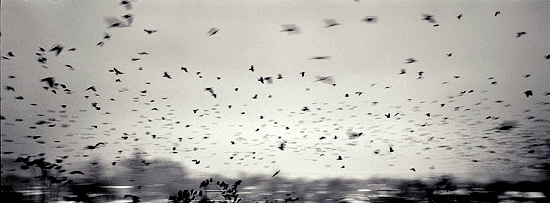 FOF kreativ foto – Fotograf Diana Lovring - 06.09.11-11.10.11
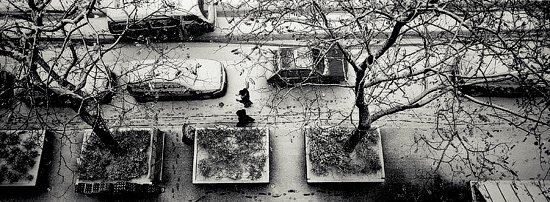 FOF kreativ foto – Fotograf Diana Lovring - 06.09.11-11.10.11
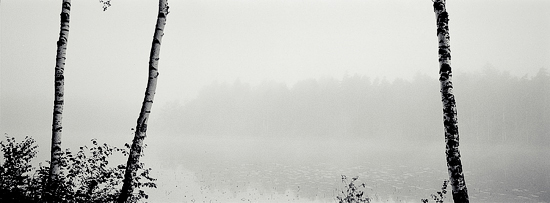 FOF kreativ foto – Fotograf Diana Lovring - 06.09.11-11.10.11
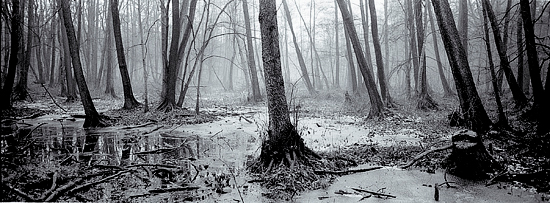 FOF kreativ foto – Fotograf Diana Lovring - 06.09.11-11.10.11
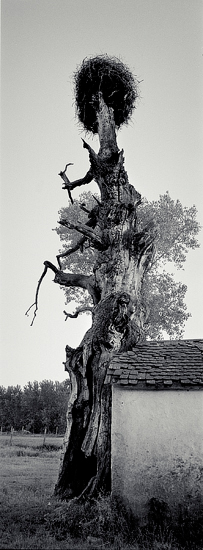 FOF kreativ foto – Fotograf Diana Lovring - 06.09.11-11.10.11
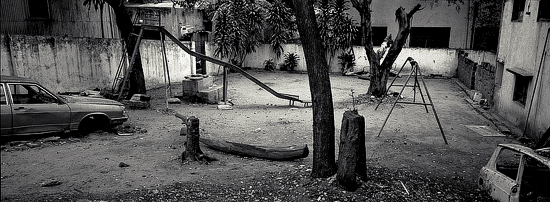 FOF kreativ foto – Fotograf Diana Lovring - 06.09.11-11.10.11
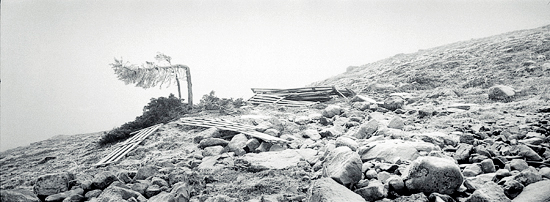 FOF kreativ foto – Fotograf Diana Lovring - 06.09.11-11.10.11
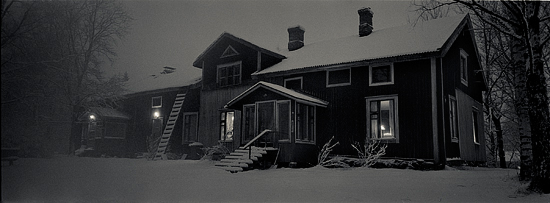 FOF kreativ foto – Fotograf Diana Lovring - 06.09.11-11.10.11
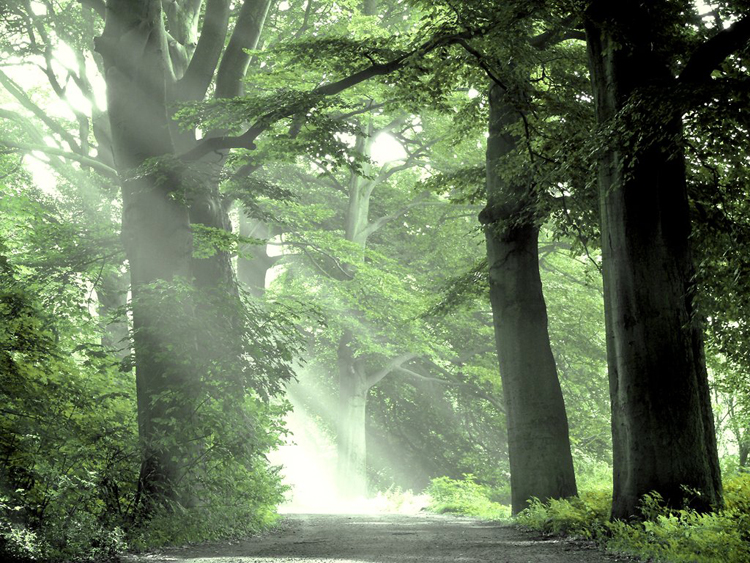 FOF kreativ foto – Fotograf Diana Lovring - 06.09.11-11.10.11
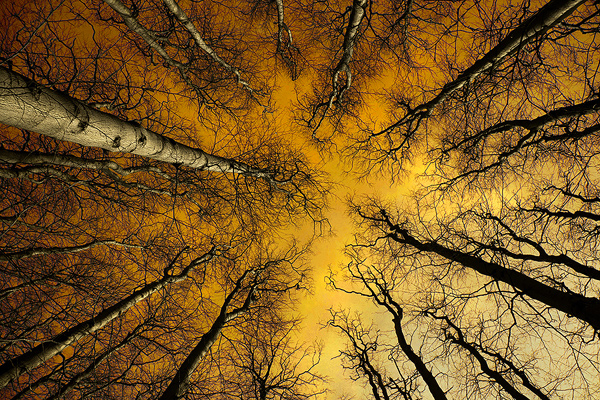 FOF kreativ foto – Fotograf Diana Lovring - 06.09.11-11.10.11
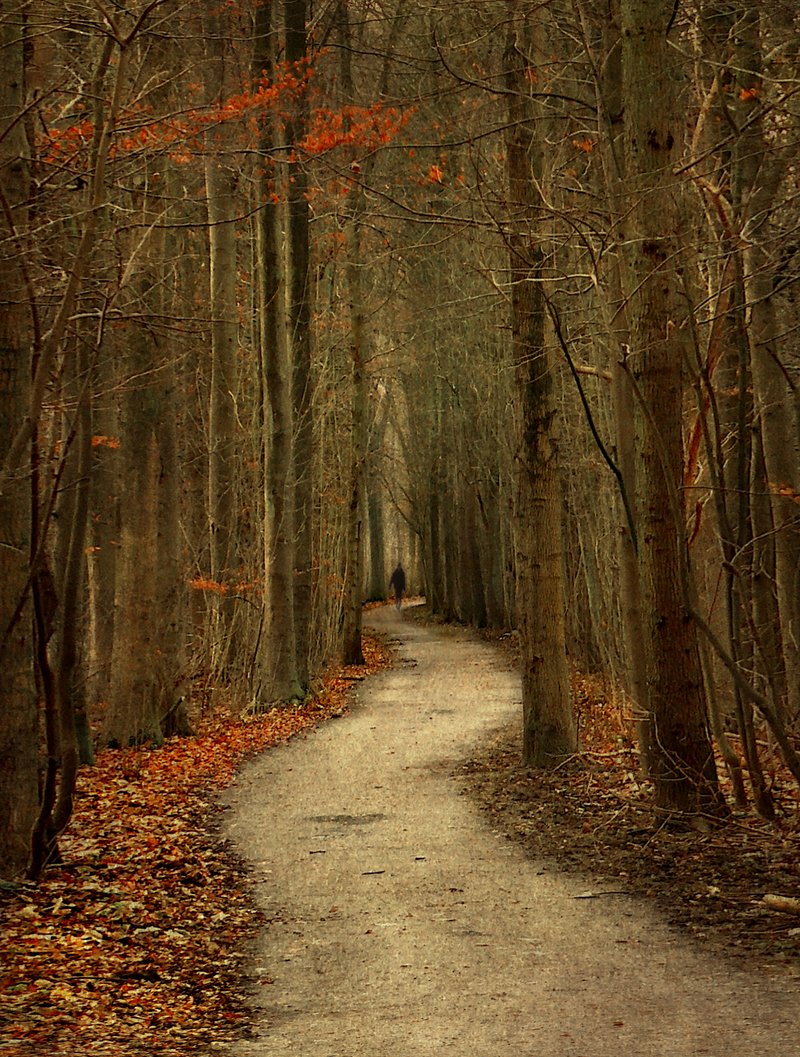 FOF kreativ foto – Fotograf Diana Lovring - 06.09.11-11.10.11
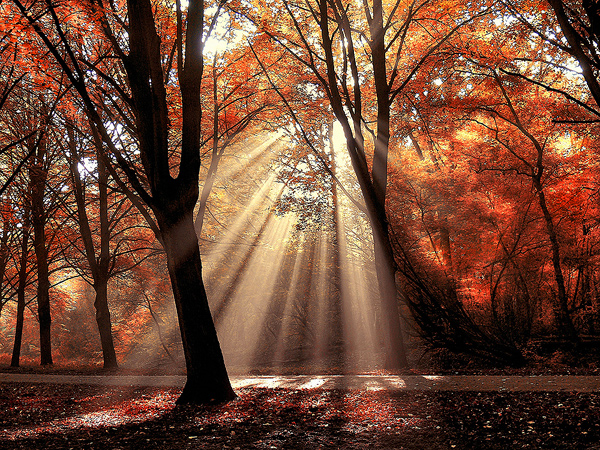 FOF kreativ foto – Fotograf Diana Lovring - 06.09.11-11.10.11
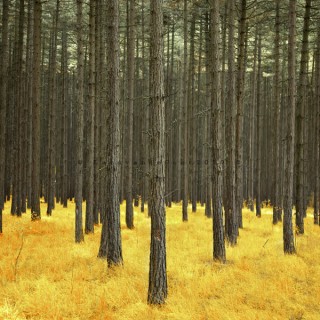 FOF kreativ foto – Fotograf Diana Lovring - 06.09.11-11.10.11
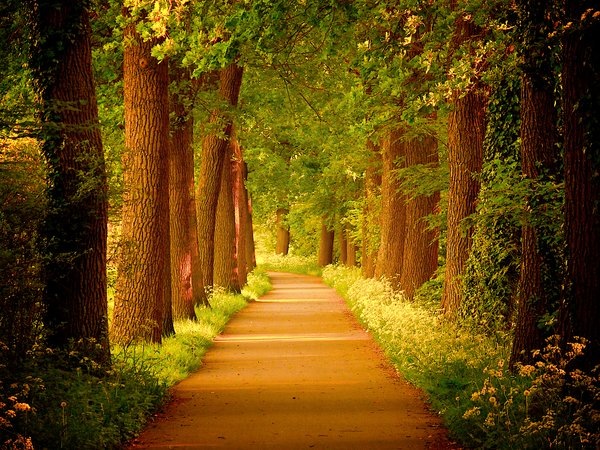 FOF kreativ foto – Fotograf Diana Lovring - 06.09.11-11.10.11
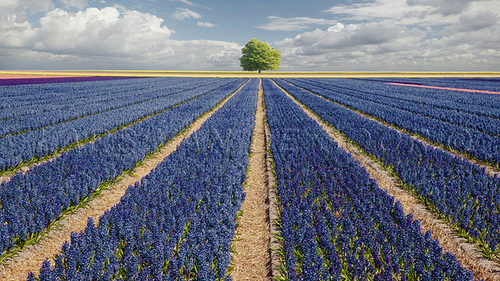 FOF kreativ foto – Fotograf Diana Lovring - 06.09.11-11.10.11
TRÆER
GENRE : LANDSSKAB

HVORFOR ER VI SÅ BETAGET AF TRÆER?ER DET LET AT TAGE BILLEDER AF TRÆER?
HVILKE STEMNINGER KAN MAN SKABE MED TRÆER?
HVAD SKAL MAN VÆRE OPMÆRKSOM PÅ NÅR MAN FOTOGRAFERE TRÆER?
FOF kreativ foto – Fotograf Diana Lovring - 06.09.11-11.10.11
OPGAVE 1
GENRE : LANDSSKAB

UD FRA DE VISTE BILLEDER OG VORES SNAK OM EMNET ”TRÆER”
SKAL I TIL NÆSTE GANG TAGE:

4 STK. BILLEDER MED TRÆER – 4 FORSKELLIGE STEMNINGER
TÆNK OVER LYS, SKYGGER, FARVER OG LINIER (KOMPOSITION)

NÆSTE GANG SNAKKER VI OM BILLEDERNE - HVAD DER VIRKER
OG HVAD DER IKKE VIRKER
FOF kreativ foto – Fotograf Diana Lovring - 06.09.11-11.10.11